Лингвистические идеологии в условиях языковых контактов и динамика языкового сдвига 
в низовьях Енисея (ХХ ― нач. XXI в.)
Linguistic ideologies under language contact and 
dynamics of language shift in the Lower Yenisey area 
(XX―XXI centuries)




Мария Aмелина 
(Институт языкознания РАН,
Институт системного программирования 
им. В. П. Иванникова РАН )







19 февраля 2020 г., НИУ ВШЭ, "Языковая политика в условиях этнокультурного разнообразия“

Исследование осуществляется при поддержке РНФ 17-18-01649 «Динамика языковых контактов в циркумполярном регионе» (рук. – О. В. Ханина).
language / linguistic ideology What is it?
this issue has gained prominence in recent years with the field of linguistic anthropology
language ideologies, linguistic ideologies, or ideologies of language [Woolard 1998; Kroskrity 2004] 

“shared beliefs of commonsense notions about the nature of language in the world” [Rumsey 1990: 346] 
“sets of beliefs about language articulated by users as a rationalization or justification of perceived language structure and use” [Silverstein 1979: 193]
“the cultural system of ideas about social and linguistic relationships, together with their loading of moral and political interests” [Irvine 1989: 255]
language / linguistic ideology What is it?
Linguistic ideologies reflect not only language issues, but also issues of social, ethnic and personal identity: 
“linguistic ideologies are never just about language, but rather also concern such fundamental social notions as community, nation, and humanity itself” [Woolard 2004: 58]. 

Language ideologies are expressed: 
in linguistic practice itself; 
in explicit talk about language, in metalinguistic or metapragmatic discourse [Lanza 2007: 51] (“implicit metapragmatics” [Woolard 1998: 9]).
language / linguistic ideology
Under the circumstances of language contact linguistic ideologies can 
either support small-scale multilingualism (for example, this phenomenon takes place in Warruwi community, see [Singer, Harris 2016]); 

or “suppress” it causing language shift to the most dominant language (“big shift to Tundra Nenets” in the Lower Yenisey area).
 
“Small-scale multilingualism” — это термин, который используется для обозначения ситуации многоязычия территорий, где рядом живут небольшие этнические группы (численность которых обычно составляет нескольких тысяч человек), каждая из которых говорит на своем языке. Подробнее об особенностях именно такого типа многоязычия и его разновидностях см. в работе [Lüpke 2016].
The data for the research
the Lower Yenisey area
the XXth century (and the beginning of the XXIst century)

The data were collected in Tukhard Tundra (TNenets tu-ˀ  χarəd° ‘fire-GEN.SG’ + ‘settlement; house’) in the south-western part of Taimyrsky Dolgano-Nenetsky district (Karaul rural settlement, former Ust’-Yeniseysky district) in 2017. 

Tukhard Tundra is the area on the left bank of the Yenisey river (in the basin of the river Bol’shaya Kheta).
Посёлок ТухардГде это?
Посёлок Тухард: где это?Тухард = Факел, на р. Большая Хета, 76 км к западу от Дудинкипосёлок Тухард с 1968 < газопровод «НорильскГазПром»(Мессо-Яха > Дудинка > Норильск), «вахтовый посёлок»
До начала разработок месторождений газа в Тухардской тундре в кон. 1960-х гг. на берегу р. Большая Хета существовала «промысловая точка» Пальчиных ― рыбацкое поселение Кислый Мыс, на тундровом ненецком языке ― ТН Тūбей Сăля (Tʲībʲej° Səlʲa). Ср.: тибей ‘гнилой; кислый, испорченный; тухлый’ [Терещенко 1965: 655]; сăля ‘мыс, полуостров; возвышенность около водоёма’ [Терещенко 1965: 526]. 

В настоящий момент Тухард представляет собой населённый пункт, состоящий из двух частей, находящихся на некотором расстоянии друг от друга: 
1) «нижнего посёлка» (ближе к Большой Хете), где в основном проживает пришлое («вахтовое») население, находятся общежития газовиков, приезжающих работать на газопровод и месторождения вахтовым методом, а также различные учреждения основного «градообразующего» предприятия «НорильскГазПром», столовая для «вахтовиков», магазин, администрация посёлка Тухард (ТАО), почтовое отделение, библиотека, больница, диспетчерская аэропорта, вертолётная площадка; 
2) «верхнего посёлка» (дальше от Большой Хеты), где проживает бóльшая часть осевшего автохтонного населения, располагаются дома коренных жителей, Дом культуры (клуб), начальная школа для поселковых детей, несколько магазинов, а также несколько общежитий и учреждений «НорильскГазПрома».
Вид на вертолётную площадку и «верхний посёлок» со стороны «нижнего посёлка» (пос. Тухард Таймырского Долгано-Ненецкого района Красноярского края, ноябрь 2017 г.) Фото автора.
Тухардская тундра: где это?Условные границы Тухардской тундры и ее частей. Автор карты ― Ю. Б. Коряков.
Карта диалектов Т ненец. (автор – Ю. Б. Коряков).
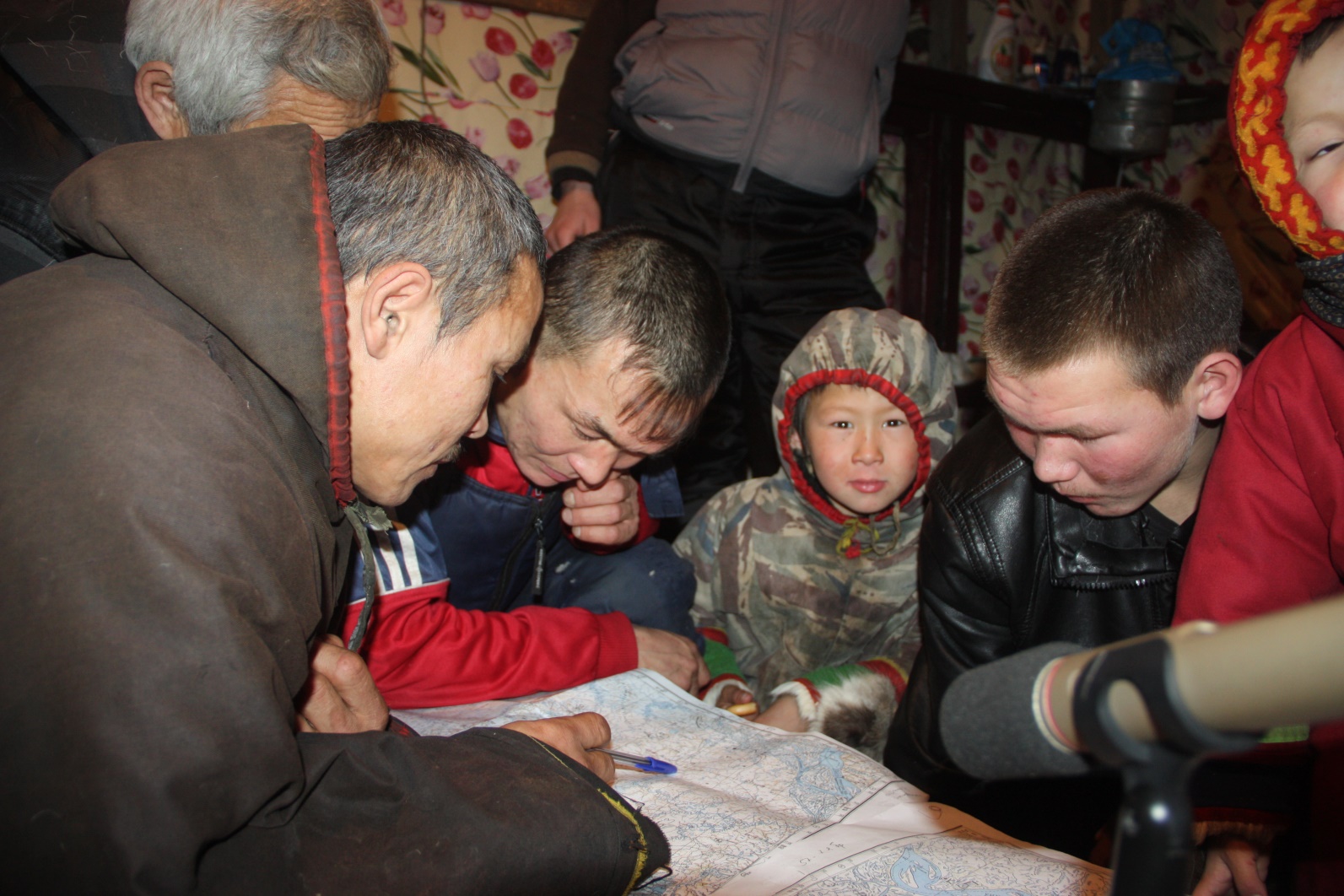 28 подробных ретроспективных социолингвистических интервью от жителей Тухардской тундры: 
языковые биографии родителей, родственников, дедушек, бабушек респондентов…
social networks (социальные связи) 
migrational histories 
(about the fieldwork methology see [Khanina 2019])
Информация, собираемая в ходе интервью с целью выяснения ретроспективной социолингвистической ситуации в низовьях Енисея
Основные трудности и проблемы метода социолингвистической реконструкции по данным языковых биографий
1. Проблема точной датировки
Как правило, «вехами» датировки становятся важные события в жизни респондента, его семьи и предков (рождение детей, братьев и сестёр, начало учёбы самого информанта в школе, смерть кого-то из родственников, падёж оленей, необычные климатические явления и т. д.): например, смена мест выпаса оленьего стада и переход на новые маршруты кочёвок могут датироваться как произошедшие в год, когда родился Х, умер Y, было очень жаркое лето и т. д. (обратная датировка при этом оказывается также возможной).
2. Проблема точной географической локализации 
Часто названия локальных географических объектов (микротопонимы) на топографических картах не совпадают с теми, которые используются жителями этих мест в повседневной устной речи.
Основные трудности и проблемы метода социолингвистической реконструкции по данным языковых биографий
3. Проблема временнóй ограниченности
Большинство наших информантов составляют жители Тухарда и Тухардской тундры 1950–1970-х гг. р. Таким образом, временной срез, о котором мы можем получить информацию от них, как правило, охватывает период не ранее 1930–1950-х гг., реже 1910–1920-х гг. 
4. Проблема интерпретации терминов родства
5. Проблема установления имён предков
Тыя́лик’ небя (Tijalʲik°-ˀ nʲebʲa ‘Тыялик-GEN.SG мать’) букв. ‘Тыялика (мужское имя) мать’
Ля́мби’ нūся (Lʲambʲi-ˀ nʲīsʲa ‘Лямби-GEN.SG отец’) букв. ‘Лямби (мужское имя) отец’
6. Проблема фрагментарности и трудности верификации полученных данных
7. Проблема классификации и унификации полученных данных
8. The problem of defining the proficiency language levelПроблема определения уровня владения языком / языками
«полностью [знать язык]» / «знать весь язык»
“to know the whole language” 
[AZV (TN) b. 1971]: «Некоторые были ветеринары, которые полностью ненецкий учили – разговаривали хорошо». 
[AZV (TN) b. 1971:] «Я вообще удивилась – дяденька русский, полностью на ненéцком разговаривает».
[AZV (TN) b. 1971:] «Мы жили в тундре – мы знаем свой ненéцкий язык полностью. Это вот, эти вот уже не знают». 

«наполовину [знать язык]» 
“to know a half of a language”
[КЕА (D+TN) b. 1981]:  «Ненецкий наполовину только знаю» (= ‘I do not speak Tundra Nenets well’).
8. The problem of defining the proficiency language levelПроблема определения уровня владения языком / языками
Listening
«слышать» (= ‘понимать’) / “to hear” (= ‘to understand’)

Speaking 
«маленько [говорить]» / «чисто [говорить]» (“to speak purely”)

«выговаривать слова» (= ‘знать некоторые слова’)
[AZV b. 1971]: «Ну так вот, по дому-то иногда выговаривает какие-нибудь слова». 

«разговаривать спокойно»
[AZV (TN) b. 1971 about her grandmother LAN (TN) b. 1922]: «На э́нецком разговаривала, с энцами разговаривала она спокойно <…> Но что, просто, может быть, она какие-то слова знала, необязательно же, что она весь язык знала».
The local ethnic groups having language contacts in Tukhard Tundra and nearby areas during the XXth century were:
Tundra Nenets, speaking the Yenisey (Taimyr) dialect of Tundra Nenets and calling themselves [jʊ̈rákʰʔ] / jurak°ʔ / юрак” NOM.PL 

+ «тухардские» = «факельские» = «нахетские»

(they do not use the term nyeney° nyenecy°h lit. ‘true human’ about themselves, only about representatives of the other Tundra Nenets local groups – “Tyumen”, “tyumentsy”)
Tundra Nenets dialects The map was done by Yuri Koryakov.
1) Яптунэ́, реже фиксируется в документах как Яптунé (ТН Я̌бтоӈэ́; жен. Я̌бтой’), ‘гусиная лапа’ < я̌бто’ + ӈэ (jəbto-ˀ + ŋæ) ‘гусь-GEN.SG’ + ‘нога’ ― самый многочисленный род, внутри которого выделяются отдельные родовые подразделения, например: 
а. Хабт ӈáрка Я̌бтоӈэ́; б. Сы́хыча; в. Хаченя́та ― прозвище происходит от мужского имени Хáчи, мужчины из рода Яптунэ (потомки Хачи Сойтовича Яптунэ); г. Тăб Я̌бтоӈэ; д. Сынáк [Инф. СГХ];
2) Я́днэ, Я́дне (ТН Ядне; жен. Ядны’) ‘идущий пешком’ (см. выше о произнесении этой фамилии в тухардском говоре ТН);
3) Яр ― данный род также имеет более мелкое дробление, выделяются, например: 
а. Мар” ӈэ́ва Яр (marʔ ŋæwa jar ‘дикий_олень-самец голова Яр’);
б. Вы’ Яр ‘тундровый Яр’ ― выходцы «с моря», из Носковской и Воронцовской тундр;
в. Лэ”мор” Яр ‘маленькая_птица Яр’ ― выходцы «с моря», из Носковской и Воронцовской тундр;
г. Тапкины-Яр;
4) Тэ́седо (ТН Тэ̇ся̌да; жен. Тэ̇ся̌ды’) ‘без оленей; не имеющий оленей’ (представлена одна семья-ветвь);
5) Вэ́нго (ТН Вэ̇ӈга; жен. Вэ̇ны’) ‘собачье ухо’ < вэн’ + ха (wen-ˀ + χa) ‘собака-GEN.SG’ + ‘ухо’ ― выходцы из более северной, Носковской, тундры (одна семья-ветвь);
6) Тóги (ТН Тóхэ”(c); жен. Тохэй’, Тохэсы’) < от тохо”(с) (toxoʔ) ‘материя, ткань’;
7) Лампáй (ТН Лăмпай / Лăмбай; жен. Лăмпай’ / Лăмбай’) ‘ветвистый (о рогах оленя)’; 
8) Пя́ся (ТН Пяся”; жен. Пясяды’) ‘без леса, без деревьев’ (?);
9) Нáдэр (ТН Ӈадер”; жен. Ӈадеры’, Ӈадерой’);
10) Найвоседо (ТН Ӈэвася̌да; жен. Ӈэвася̌ды’) ‘безголовый, без головы’ (одна семья-ветвь);
11) Марик < мар”+ ик = ‘дикий олень-самец’ + ‘шея’ (одна семья-ветвь);
12) Береговы́е (ТН Вырмýй < вэ̇рм ‘открытое незаросшее место (например, среди кустарника)’ [Терещенко 1965: 76], werm°).
Вид на стойбище Яптунэ Юрия (Тыялика) и Сергея (Вадалика) Алексеевичей, Вэнго Андрея Няровича и его сына Игоря (Лямби) Андреевича: жилые и хозяйственные балки. Тухардская тундра, конец ноября 2017 г. Фото автора.
Дети у жилого балка на стойбище Яптунэ и Вэнго. Тухардская тундра, конец ноября 2017 г. Фото автора.
Вид сбоку на жилой балок после пурги. Тухардская тундра, конец ноября 2017 г. Фото автора.
Tundra Enets TN mantoʔ NOM.PL 
[mándoʔ] / [mándʊʔ] / [mántoʔ] / [mántʊʔ] + воронцовские, мандóйки, мандóшки
1) Сúлкины (ТЭ Бай; ТН Вай) ― выходцы из Воронцовской тундры в 1970-х гг. (покойные Силкин Пуя́ку Бакýлович и Силкин Дёголь / Деголь / Дёголя / Деголя Бакýлович) и их потомки; 
2) Туглакóвы ― выходцы из Воронцовской тундры в 1970-х гг. (Туглаков Кáсо Танулович) и их потомки; 
3) Мúрных и 4) Пилькó ― только как девичьи фамилии. 

Forest Enets TN pʲa wajʔ NOM.PL + потаповские
1) Кая́рины (ТН Ядне ‘идущий пешком’); 
2) Ашля́пкины (ЛЭ Дючи; ТН Ючи) ― как девичья фамилия; 
3) Сúлкины (ЛЭ Бай; ТН Вай). 
Отдельно необходимо отметить также фамилии лесных энцев Тухардской тундры, которые подвергались «оненечиванию» и в более ранний период ― не в ХХ в., а уже начиная с XVIII в.: 
1) Пáльчины (ЛЭ Чор; ТН Чор, Тёр букв. ‘крик’); 
2) Лы́рмины (ЛЭ Моло; ТН Мăло букв. ‘волчья ягода’, жен. Мăлой’);
3) Я́мкины (ТН Ӈася̌да; жен. Ӈася̌ды’, Ӈася̌дэй’); наиболее отражающей реальное произношение енисейских ненцев ― [ŋáʃəðɐ] ― можно считать запись Ӈашăза. 

Nganasans TN tawɨsʔ NOM.PL [tɐwúsʔ] / [tɐwɨ́sʔ]
Dolgans ТN tuŋgosʔ NOM.PL [tʊŋgósʔ] / [tʊŋgúsʔ] 
descendants of Yarotskiy Nikolay Savelyevich (b. end XIX c.), потомки Яроцкого Николая Савельевича (род. в кон. XIX в.)

Местные русские (Казанцево, Байкаловск…)

«Местные немцы» < дети репрессированных
Mixed families
Tundra Enets – Tundra Nenets 

Dolgan – Tundra Nenets
 
Tundra Enets – Dolgan

Tundra Nenets – Russian, etc. 


Dolgan (m.) – Tundra Nenets (f.) [1 family] + 
		Tundra Enets (m.) – Dolgan (f.) [2 families]
Пути переселения и места кочёвок Яроцких и Силкиных в 1950–1970-е гг. Автор карты ― Ю. Б. Коряков.
1) долганско–тундрово-ненецкая (Д–ТН) семья Яроцкого Алексея Николаевича (Д) и его жены Ӈáдэр (в девичестве) Сю́нско / Шýньш(e)ку (Sʲunc°ko [ʃúnʲəʃɘkʊ̀] / [ʃúnʲət͡ɕɘkʊ̀]) Пимоновны (ТН); 
2) тундрово-энецкая–долганская (ТЭ–Д) семья Силкина Пуяку Бакуловича (ТЭ) и его жены Яроцкой (в девичестве) Аграфены Николаевны (Д); 
3) тундрово-энецкая–долганская (ТЭ–Д) семья Силкина Дёголя Бакуловича (ТЭ*) и его жены Яроцкой (в девичестве) Татьяны Николаевны (Д);
4) тундрово-энецкая–тундрово-ненецкая (ТЭ–ТН) семья Туглакова Кáсо Тануловича (ТЭ) и его жены Яндо (в девичестве) Сэрне Уртомовны (ТН).
1) Силкина (урожд. Яптунэ́) Галина Хольчовна (1950 г. р., далее СГХ) ― жена покойного Силкина Юрия Пуяковича 1950 г. р., сына тундрового энца Силкина Пуяку Бакуловича (ТЭ) и долганки Яроцкой (в девичестве) Аграфены Николаевны (Д); 

2) Яптунэ́ (урожд. Яроцкая) Раиса Алексеевна (1964 г. р., далее ЯРА) ― дочь долганина Яроцкого Алексея Николаевича (Д) и представительницы локальной группы тундровых ненцев Ӈáдэр (в девичестве) Сю́нско / Шýньш(e)ку [ʃúnʲəʃɘkʊ̀] / [ʃúnʲət͡ɕɘkʊ̀] Пимоновны (ТН);

3) Кузнецова (урожд. Яроцкая) Екатерина Андреевна (1983 г. р., далее КЕА) ― внучка долганина Яроцкого Алексея Николаевича (Д) и Ӈáдэр (в девичестве) Сю́нско [ʃúnʲəʃɘkʊ̀] / [ʃúnʲət͡ɕɘkʊ̀] Пимоновны (ТН), дочь Яроцкого Андрея Алексеевича (1957– 2000 гг.), племянница Раисы Алексеевны (ЯРА).
I. Языковые (лингвистические) идеологии, поддерживающие многоязычие: языки общения для коммуникации в условиях общей хозяйственной деятельности, языки для «женского коллектива» / «мужского коллектива»
It was necessary to understand and / or speak the language used by people, with whom one had common vitally important economic activity, determined by his / her gender: 
a woman should understand and / or speak the language used by other women (for example her husband’s sisters) in a nomad reindeer camp while “housekeeping”; 
a man should understand and / or speak the language used by other men with whom he worked in a reindeer herd.
«женщина должна знать (по крайней мере понимать) язык других женщин, с которыми она ведёт совместную хозяйственную деятельность» («язык для женского коллектива»)
Dolgan (m.) – Tundra Nenets (f.) [1 family] + 
		Tundra Enets (m.) – Dolgan (f.) [2 families]

[Daughter D-TN:] Ну, если у него сёстры тоже долгане, она как-то всё равно выучила этот долганский язык. // [Int.:] Выучила долганский язык? // [Daughter D-TN:] Когда его… куда-то он уезжает, наверно, она с ними общалась, с его сёстрами. Они же все жили вместе». 

[Daughter D-TN :] «Ну вот, мама же ненка. Надо же было с мамой <моей> как-то разговаривать. Вот они поэтому на ненецкий и перешли».
«мужчина должен знать (по крайней мере понимать) язык других мужчин, с которыми он ведёт совместную хозяйственную деятельность» («язык для мужского коллектива»)
Dolgan (m.) – Tundra Nenets (f.) [1 family] + 		Tundra Enets (m.) – Dolgan (f.) [2 families]
[Respondent SGKh = wife of the son TE-D:] 
«Вот Юра <…>, в Левинске <в Левинских Песках> когда работали, среди этих, долган, он слышал, что они говорят. Если олень будут ловить, он уже знал, какой олень они ловят».

[Respondent SGKh = wife of the son TE-D:]
“And Yura <my husband who was Tundra Enets>, when we were working in Levinsk <settlement Levinskie Peski> among these people ― Dolgans, he heard <understood> what they were speaking about. If they were going to catch a reindeer, he knew which reindeer they had wanted to catch”.
«Х должен / должна знать (по крайней мере понимать) язык других людей, с которыми он / она ведёт совместную хозяйственную деятельность».
1) Языки в условиях (совместной) оленеводческой деятельности 
[Инф. АЗВ:] «Моя бабушка <Лы́рмина Александра Никаноровна (1922 г. р.), родной язык которой ― ТН> на э́нецком разговаривала. <…> Вот она разговаривала по-энецкому. Ну они же аргишили с энцами, с этими ― с долганами, какие-то слова долганов знала. Потому что на ту сторону Енисея-то <на правый берег Енисея> ходили они, там и долгане бывали. Разговаривали. Больше на нганасанский я слышала она разговаривала, бабушка» [Инф. АЗВ: аудио № 1, с. 5].

2) Языки в условиях совместной рыболовецкой деятельности (в рыболовецкой бригаде) 
[Инф. АЗВ:] «Это он <бригадир Пётр Фильберт из «местных немцев»> просто с ненцами работал ― он сам. <…> Просто у него бригада, получается же, местные были. И с ним как бы, наверное, сидят же, чего вечером будет сидеть слушать?! Может, его рассуждают. Вот и учил <тундровый ненецкий>. Маты все знал. Это сто процентов» [Инф. АЗВ: аудио № 2, с. 5] (отметим здесь распространенную дополнительную мотивацию в изучении языка ― «знать то плохое, что о тебе говорят»).

Аргишúть ― ‘кочевать, переезжать с места на места, запрягая оленей в аргиши (караваны из одной легковой и нескольких грузовых нарт)’.
Отметим, что даже люди «современных» профессий, деятельность которых связана с регулярным нахождением в тундре, среди тех, кто занят традиционной хозяйственной деятельностью, неоднократно подпадали под действие этой языковой идеологии, осваивая тундровый ненецкий язык для общения с «тундровиками». 

+ русские ветеринары
+ русские вездеходчики
+ «русские мужья» (< вахтовики, из Норильска…)
[Инф. АЗВ:] «Некоторые были ветеринары, которые полностью ненецкий учили ― разговаривали хорошо» [Инф. АЗВ: аудио № 4, с. 5]

[Инф. АЗВ:] «Из русских? Был один ветеринар… А как его фамилия? Имя было ― забыла. Мищук. Разговаривал на ненéцком, но большинство маты хорошо знал. Потом кто еще хорошо на нéнецком разговаривал? // Был еще один какой-то тёмный такой ― тоже он ветеринар, вездеходчик был. Тоже он разговаривал на ненéцком. Ну, многие слова знал на ненéцком. <…> Был такой тоже, в совхозе работал. Были люди, которые разговаривали». [Инт.:] «В основном, это усть-портовские, да? Казанцевские, байкаловские? Тамошние, да?» [Инф. АЗВ:] «Ну да, тамошние. Те разговаривали. <…>. Здесь-то ветеринары ― они же пришлые все. Они же приезжие, так вот. С Дудинки, с края <из Красноярска>, с Игарки… Здесь и долганин был <ветеринар>, который на ненéцком, постоянно здесь работал. <…> Чуприн. Тот разговаривал. <…> Тоже разговаривал на ненéцком, ну так как он уже долго работал» [Инф. АЗВ: аудио № 4, с. 6]
[Инф. АЗВ:] «И один у нас даже в детстве, помню, один дяденька русский идёт с берега, и это… я говорю… папа меня спрашивает: “Кто там?”. Грю <говорю>: “А, какой-то русский”. А он снизу кричит: “Ань <Ӈани’> торовов! Нūсян мякăнанда мэ?” <ТН букв. ‘Здравствуй! Отец-твой в чуме-его есть?’ = ‘Здравствуй! Твой отец в чуме <дома>?’>. Вроде русский ― по-ненецки болтает. Потом он моему папе говорит: “Чё <что> ребёнка не учишь на ненéцком разговаривать? Чё <что> она у тебя на русском разговаривает?”. <…> Это не ветеринар, это просто дяденька был. Тоже эти… местные вот эти вот, то ли усть-портовские, то ли казанцевские, то ли караульские ли они… Вéчер <фамилия>. Были Вечер. Вот этого дяденьку Александр вроде бы звали. Отчество не помню. <…> Вечер у них фамилия. <…> Всю жизнь среди ненцев, наверное, были. И вот этот ― Александр ― вообще разговаривает полностью на ненéцком. Я вообще удивилась: дяденька русский ― полностью на ненéцком разговаривает» [Инф. АЗВ: аудио № 4, с. 5―6].
II. Языковые (лингвистические) идеологии, не поддерживающие многоязычие и способствующие его утрате: «тайные языки» взрослых (a “non-dominant” language as “a secret language”, “an adults’ language”)
It was comfortable for parents to use a “non-dominant” language (for example, Tundra Enets or Dolgan) as “a secret language” (“adults’ language”), so that children speaking more widespread Tundra Nenets can not understand it. 
	
(About the important role of parental beliefs and attitudes about language and language learning in early bilingual development and family multilingualism see [De Houwer 1999; Lanza 2007: 51―53].)
[Respondent YaRA (D+TN)]: “When it was necessary to say something secret from children, she <my mother, who was Tundra Nenets> could speak Dolgan. Her husband <my father> was Dolgan, Yarotskiy. That’s why we knew nothing, they were speaking all secrets in another language <not in Tundra Nenets> ― in Enets <Tundra Enets> and Dolgan. <…> And we never knew what bad things had been taking place <…>. And our <elder> brothers ― they always were good, because they did not tell us anything bad. If there was something bad, they could <speak> in another language only with adults ― to discuss something this way”.  

[Respondent YaRA (D+TN)]: «Когда что-то тайное от детей надо сказать, она могла и по-долгански говорить. (Смеётся). У ней же муж <мой отец> был долганин, Яроцкий. И мы поэтому ничего не знали, они всё тайное говорили на другом языке. На энецком и на долганском. <…> Старшие, вот эти братья́ наши, могли по-долгански говорить, а мы, младшие, никогда ничё <ничего> не понимали. Поэтому они всё тайно, тайное, всё говорили на другом языке. И мы никогда не знали, что плохое происходит, кто там кого чего… И для нас вот эти вот братья́, они были всегда хорошими, потому что они никогда плохое нам не говорили. То, что плохое, они могли на другом языке только со взрослыми, так вот пообщаться».
III. Языковые (лингвистические) идеологии, «нейтральные» по отношению к сохранению многоязычия  1. Усвоение чужого языка как аспект культурной адаптации(language learning as an aspect of “cultural adaptation”)
Тухардские ненцы (носители тундрового ненецкого языка как родного) часто соотносят факт усвоения ТН языка «пришлыми» долганами с овладением реалиями ненецкой традиционной материальной культуры. Так, в социолингвистических интервью информанты неоднократно отмечали, что долганки Аграфена Николаевна и Татьяна Николаевна не только стали говорить на тундровом ненецком языке, но и 
стали шить и / или носить одежду не долганского, а ненецкого покроя, 
стали ездить, запрягая оленей в упряжку ненецкого типа, а не навьючивая груз на оленей сверху на долганский манер.
[Интервьюер:] «А Татьяна Николаевна хорошо по-ненецки говорила?»
[Инф. СГХ:] «Хорошо. И сокуи́ шила. Одежду нашу. Как научилась?! <…> Когда они вместе работали, перешли на мальцы… носить». 
[Интервьюер:] «А раньше они что носили?» 
[Инф. СГХ:] «Долганский… одежду. И долганские шапки носили. <…> И бабка моя <свекровь, Аграфена Николаевна> знала по-ненéцки. Сокуи́ шила ненéцкие. А вторая-то, Татьяна Николаевна, она нашу <ненецкую> одежду носила, пáрку, бокари. А моя бабка <свекровь, Аграфена Николаевна> ― долганское, своё. Не хотела менять одежду. У ней <…> [jī́kədəd] <ТН jīkəd°ʔ ‘воротник’> до лица бывает, по-долгански, долганский. Шитая парка. Как расклешённое пальто» [Инф. СГХ: аудио № 3, с. 4―5]. 



б.-з., зап. сăвăк [Терещенко 1965: 518] ~ тайм. сок [там же: 566] ~ ямал. сōк [там же: 566], б.-з., зап. søwøk° [Salminen 1998: 60] ~ ямал. soøk° [там же: 60]
Мальчик в ненецкой верхней одежде «совик» («гусь», «сокуй»). Село Сё-Яха Ямальского района ЯНАО, апрель 2010 г. Фото автора.
Дети в малицах (под разноцветными «сорочками» с узорами) и «бокарях» у жилого балка на стойбище Яптунэ и Вэнго. Тухардская тундра, конец ноября 2017 г. Фото автора.
[Инф. СГХ:] «А аргишили как кони, как, ну, сверху оленéй. Аргишили, кочевали. Говорят, у них мешки были, долганские. Например, мука, половина, половина с той стороны мешком, в мешках. И специально завязывали, чтоб на одну сторону тяжёлый не был. Потом вот… начали сани» [Инф. СГХ: аудио № 2, с. 21].
Ездовая мужская нарта. Тухардская тундра, конец ноября 2017 г. Фото автора.
Яптунэ Сергей (Вадалик) Алексеевич запрягает упряжных оленей в ездовую мужскую нарту. Тухардская тундра, конец ноября 2017 г. Фото автора.
III. Языковые (лингвистические) идеологии, «нейтральные» по отношению к сохранению многоязычия  2. Знание родного языка и традиционная хозяйственная деятельность
Существует представление о том, что если человек знает родной язык (например, тундровый ненецкий, тундровый энецкий), то он обладает и традиционными хозяйственными умениями; 
если человек не знает родной язык (например, тундровый ненецкий, тундровый энецкий), то он не обладает и традиционными хозяйственными умениями (1); 
если человек живёт в тундре, занимаясь оленеводством и другой традиционной хозяйственной деятельностью, то, с большой вероятностью, он знает и родной язык (2).
1) [Интервьюер:] «А он по-ненецки как? Понимает?» [Инф. АЗВ:] «Он это... Не понимай! Он как-то так это… Неа. Вообще, мне кажется, ноль на ненéцком. <…> Он вообще ни рыбалку, ни охоту… Возьмёшь его на рыбалку ― он будет, как старый дед, с одной лунки в другую лунку ползти» [Инф. АЗВ: аудио № 4, с. 11].

2) [Инф. КРВ:] «Он энец <ЛЭ>». [Интервьюер:] «А он по-энецки говорит?» [Инф. КРВ:] «Я даже не знаю, скорее всего, конечно, говорит, если жил в тундре, жил вот. Мне кажется, язык сохраняется тогда, если человек живет в тундре» [Инф. КРВ: аудио № 1, с. 13].
III. Языковые (лингвистические) идеологии, «нейтральные» по отношению к сохранению многоязычия  3. «Наследование» этнической принадлежности по мужской линии и родной язык
One’s ethnic identity was considered to be inherited from his / her father (“by male line”) even if one’s native language was a language of one’s mother and he / she even did not know his / her father’s language. 

Even in these cases one’s “own language” was considered to mean ‘a language I inherited from my father with my ethnic identity (even if I do not know it at all)’, for example: 
‘the “own” language of my children is Tundra Enets, because their father is Tundra Enets, nevertheless they do not know Tundra Enets and speak Tundra Nenets as a native language and I (their mother) am Tundra Nenets’ [respondent SGKh].
[Int.:] «А Вы с Юрием Пуяковичем между собой как обычно говорили? 
[SGKh (TN) wife of (TE+D):] По-ненéцки. 
[Int.:] А с детьми? 
[SGKh (TN) wife of (TE+D):] С детьми тоже ― по-ненéцки. Поэтому они свой язык не знают.

[SGKh (TN) wife of (TE+D), about their children:]
«Какой энец?! Áпы <‘мама’> не знает по-энéцки».

 [КЕА b. 1981 (D+TN):] «Мы считаемся сейчас долганами. <…> Ну, нас так записали. Отца. А так мы себя считаем ненцами. То есть, если мы разговариваем по-ненецки, то мы считаем себя ненцами. Мы живем среди ненцев».
[AZV (TN) b. 1971:] 
«Вот Роман Дегóлевич и Дмитрий Дегóлевич, те не хотят быть ненцами, те хотят быть энцами. А вот самый старший брат у них, Семён Дегóлевич, а он скажет: “Мне без разницы. Все равно, ― говорит, ― мы женаты на ненках. Какая разница?! Были энцами, останемся ненцами”».
[YaRA (D+TN) abour the boarding school in Dudinka:] Мы виду не показывали, что знаем ненецкий язык. Если там некоторые по-ненецки про нас говорили, они думали, что если мы учимся с усть-авамскими, значит, мы долгане. Там же были тоже ненцы. Когда они говорили на ненецком, мы вот так вот подслушивали, что про нас это говорят. Надо опасаться! Может, они нас побьют. <…> Потому что у нас фамилия – Яроцкие. Не ненецкая фамилия. Они думали, что мы долгане. Ну, мы были немножко похитрее, наверное, если мы знали ненецкий язык тайком.
4. Tukhard Tundra Nenets language as not pureОтношение самих носителей к тухардскому говору таймырского диалекта тундрового ненецкого языка как к «нечистому»
Local Tukhard Tundra Nenets group, speaking the Tukhard variety of the Yenisey (Taimyr) dialect of Tundra Nenets and calling themselves [jʊ̈rákʰʔ] / jurak°ʔ / юрак” NOM.PL and «тухардские» = «факельские» = «нахетские», consider their own Tundra Nenets variety to be not “clean”, “pure” (contrary to more Western “Tyumen” dialect).

[Informant (D + TN):] «Я же не ненка, Вы спросите ненцев. Вам надо в Носковскую тундру».   
 
[KEA:] «Мы же смешанные ненцы» (contrary to чистые ненцы “pure Nenets” = “Tyumen”). 

«я не знаю, это Вам надо настоящих ненцев спросить» [Инф. ЯРА]
Термины родства и тундрово-энецкие «ярлыки»
‘Отец’, ‘папа’
При ответе на вопрос, каким словом выражается понятие ‘отец’ (‘папа’), Галина Хольчовна приводит в первую очередь тундрово-энецкое слово aja ‘папа’ и лишь затем поясняет, как это понятие выражается на тундровом ненецком языке (ТН [át͡ɕɪ] ‘папа’; ТН [nʲīsʲár] nʲīsʲa-r° ‘отец-NOM.SG.POSS2SG’, ‘отец-твой’), при этом противопоставляя, как будет «у нас по-энецки», ставя себя таким образом на «энецкую сторону». Отец детей Галины Хольчовны ― тундровый энец, поэтому и слово для обозначения отца в их семье использовалось именно тундрово-энецкое, а не ненецкое (причем как самими детьми, так и их матерью, родной язык которой ― ТН).
[Интервьюер:] «Как будет ‘отец’?» 
[Инф. СГХ:] «Aja <ТЭ>. По-энéцки ― aja. Ненэй вадавна ― [át͡ɕɪ] <ТН> или [nʲīsʲár] <ТН nʲīsʲa-r° ‘отец-NOM.SG.POSS2SG’, ‘отец-твой’>. <…> А у нас по-энéцки ― это aja». 
[Интервьюер:] «И Ваши дети так говорили?» 
[Инф. СГХ:] «Так говорили ― aja». 
[Интервьюер:] «А Вы про своего мужа обычно как говорили?» 
[Инф. СГХ:] 	
[ajárʲɪŋe 			pæ̀rt͡ɕetɨ́wɐʔ] 		 	 
aja-rʲi-ŋe° 			pæ°r-cʲ°ti-waʔ			
‘папа_ТЭ’-LIM-ESS		‘звать, называть’-HAB-					IND.PRES/AOR.OBJ(SG).1PL
‘Только aja <ТЭ> мы называли’.

[ajár 					tɔ]	
aja-r°					to°
‘папа_ТЭ’-NOM.SG.POSS2SG ‘прийти / приехать’.IND.PRES/AOR.SUB.3SG
‘Твой aja <ТЭ> пришёл / приехал’.
‘Мать’, ‘мама’
При ответе на вопрос, каким словом выражается понятие ‘мать’ (‘мама’), Галина Хольчовна также вначале приводит не ненецкие ТН ama ‘мама’ и ТН nʲebʲa ‘мать’, а энецкое (ТЭ) существительное aba. При этом она отмечает, что дети называли её только «по-своему» ― только энецким (ТЭ) словом. 
Кроме того, маленькая внучка Галины Хольчовны (дочь её дочери) также, услышав, как называет бабушку её мать (aba ‘мама’), стала называть бабушку этим словом. Таким образом, тундрово-энецкое существительное aba в сознании внучки Галины Хольчовны и Юрия Пуяковича уже не имеет значения ‘мама’, а является своего рода «ярлыком» для обозначения именно Галины Хольчовны.
[Интервьюер:] «А как мы скажем ‘мать’?» 
[Инф. СГХ:] «Ну, aba <ТЭ>. Это по-энéцки. А так скажут ― [nʲebʲár] <ТН nʲebʲa-r° ‘мать-NOM.SG.POSS2SG’, ‘мать-твоя’> или [ámɐ] <ТН аma ‘мама’>». 
[Интервьюер:] «А Вас дети как называли?»
[Инф. СГХ:] «Аbа. По-своему <на тундровом энецком>. Они никогда не скажут “аma” <ТН>, “мама” <рус.> или чё-нибудь <что-нибудь>. Они всё время ― aba. Вот внучка Юлина <внучка СГХ, дочь Юлии> поэтому говорит. Она слышит это... мать, Юлю, вот и поэтому aba говорит. <…> Сейчас вот этот Юлин внучка говорит “бабка” ― aba. <…> Если aba говорит ― значит, меня говорит <зовёт>».
Bibliography
Amelina 2019 ― Amelina, Maria. “The big shift to Tundra Nenets”: Reconstruction of the sociolinguistic situation in Tukhard tundra (Taimyrsky Dolgano-Nenetsky district) according to language biographies // Tomsk journal of linguistics and anthropology. 2019, 1 (23). Pp. 29–43.   
De Houwer 1999 ― De Houwer, Annick. Environmental factors in early bilingual development: The role of parental beliefs and attitudes // Bilingualism and Migration / Eds. Guus Extra, Ludo Verhoeven. Berlin: Mouton de Gruyter, 1999. Pp. 75–95. 
Irvine 1989 ― Irvine, J. When talk isn’t cheap: Language and political economy // American Ethnologist. 1989, 16. Pp. 248–267.
Khanina 2019 ― Khanina, Olesya. Multilingual practices in the Lower Yenisei area: A sociolinguistic study of the past // Tomsk journal of linguistics and anthropology. 2019, 1 (23). Pp. 9–28.   
Kroskrity 2004 ― Kroskrity, Paul V. Language ideologies // A Companion to Linguistic Anthropology / Ed. Alessandro Duranti.  Oxford: Blackwell Publishing, 2004. Pp. 496–517. 
Lanza 2007 ― Lanza, Elizabeth. Multilingualism and the family // Handbook of Multilingualism and Multilingual Communication / Eds. Peter Auer, Li Wei. Berlin ― New York: Mouton de Gruyter, 2007. Pp. 45–67.
Rumsey 1990 ― Rumsey, A. Wording, meaning and linguistic ideology // American Anthropologist. 1990, 92. Pp. 346–361.
Silverstein 1979 ― Silverstein, Michael. Language structure and linguistic ideology // The Elements: A Parasession on Linguistic Units and Levels / Eds. Paul R. Clyne, William F. Hanks, Carol L. Hofbauer. Chicago: Chicago Linguistic Society, 1979. Pp. 193–247. 
Singer, Harris 2016 ― Singer, Ruth and Harris, Salome. What practices and ideologies support small-scale multilingualism? A case study of Warruwi Community, northern Australia // IJSL. 2016, 241. Small languages and small language communities, 81 / Ed. Bernadette O’Rourke. Pp. 163–208.
Woolard 1998 ― Woolard, Kathryn. Language ideology as a field of inquiry // Language Ideologies. Practice and Theory / Eds. Bambi Schieffelin, Kathryn Woolard, Paul Kroskrity. Oxford: Oxford University Press, 1998. Pp. 3–47. 
Woolard 2004 ― Woolard, Kathryn. Is the past a foreign country? Time, language origins, and the nation in early modern Spain // Journal of Linguistic Anthropology. 2004, 14 (1). Pp. 57–80.
Ӈарка вада 			Thank you 			Благодарю за внимание!